Гипотезы происхождения Земли
учитель географии МКОУ «Приваленская СОШ»
Безногова О.Н.
Кто изображен на портрете?
Пьер Лаплас
Жорж Бьюффон
Иммануил Кант
Отто Шмидт
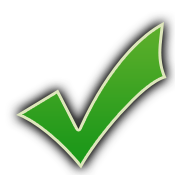 Кто изображен на портрете?
Пьер Лаплас
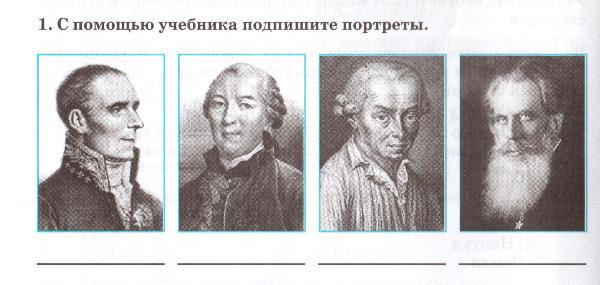 Жорж Бьюффон
Иммануил Кант
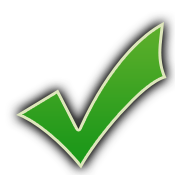 Отто Шмидт
Кто изображен на портрете?
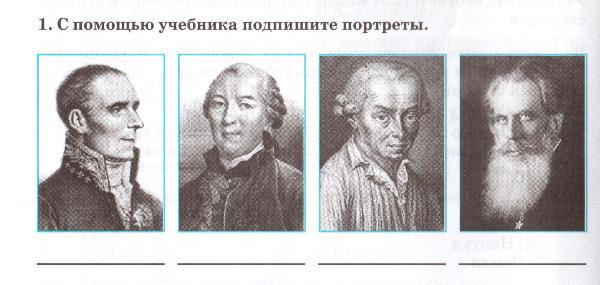 Пьер Лаплас
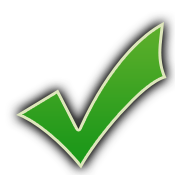 Жорж Бьюффон
Иммануил Кант
Отто Шмидт
Кто изображен на портрете?
Пьер Лаплас
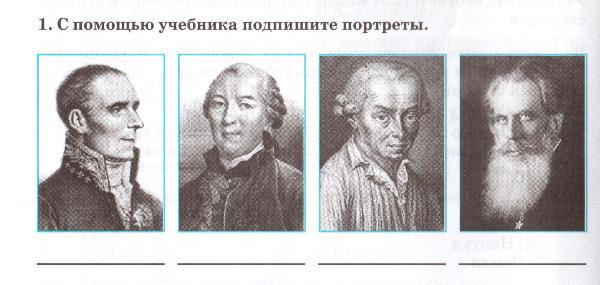 Жорж Бьюффон
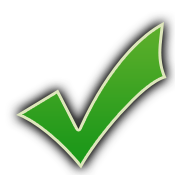 Иммануил Кант
Отто Шмидт
Чья гипотеза изображена на рисунке?
Пьер Лаплас
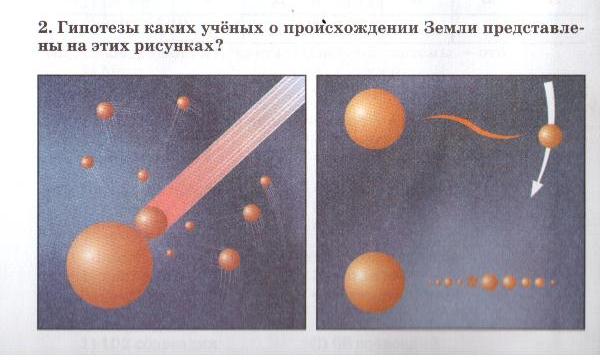 Жорж Бьюффон
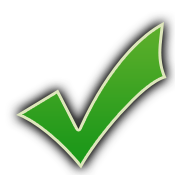 Иммануил Кант
Отто Шмидт
Чья гипотеза изображена на рисунке?
Пьер Лаплас
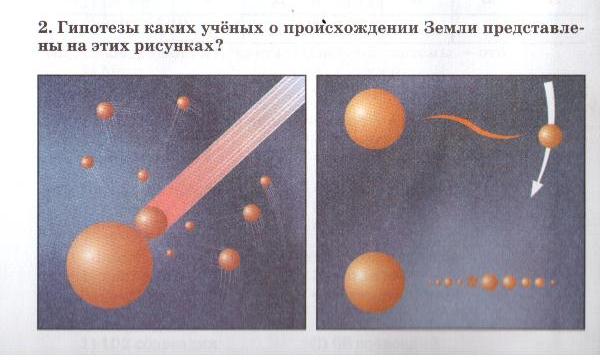 Жорж Бьюффон
Джемс Джинс
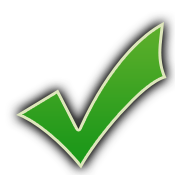 Отто Шмидт
Чья это гипотеза?
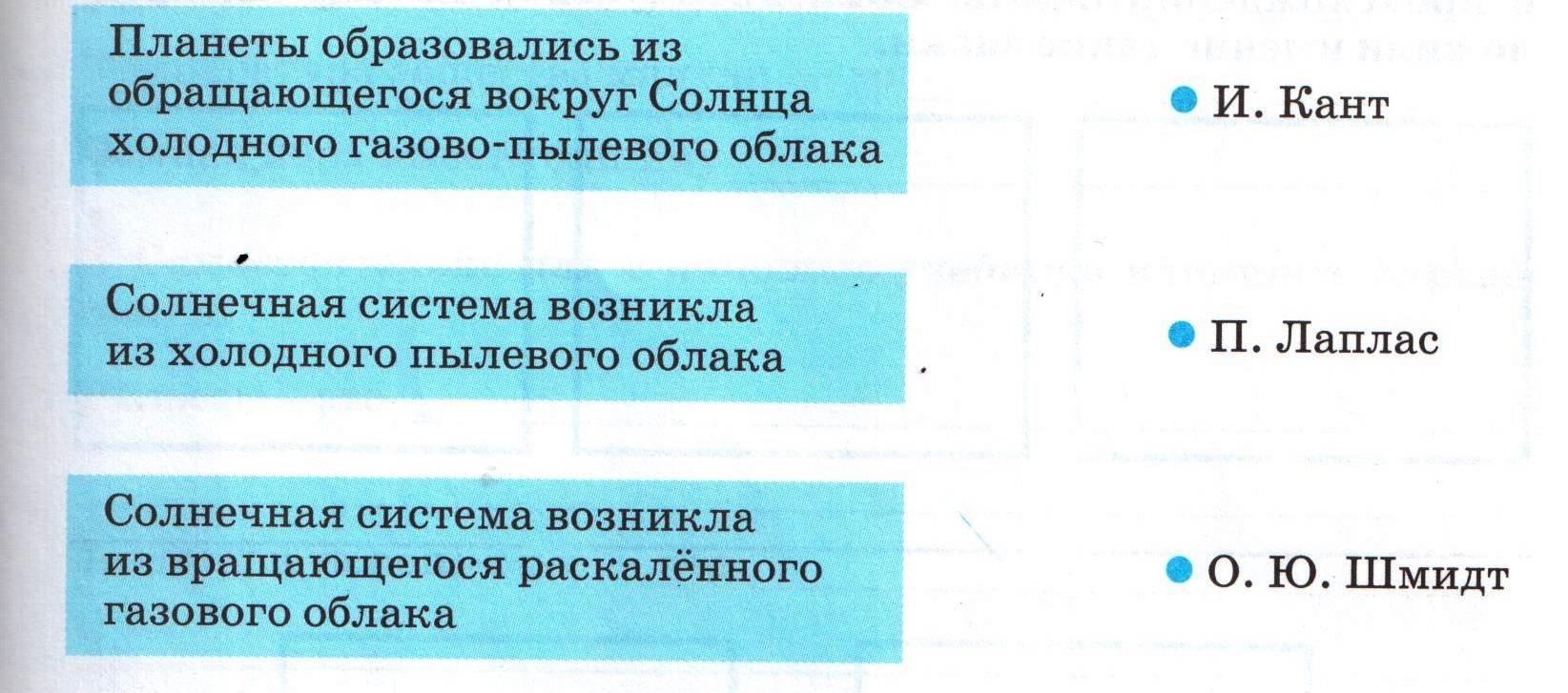 Пьер Лаплас
Жорж Бьюффон
Джемс Джинс
Отто Шмидт
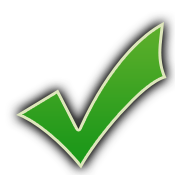 Чья это гипотеза?
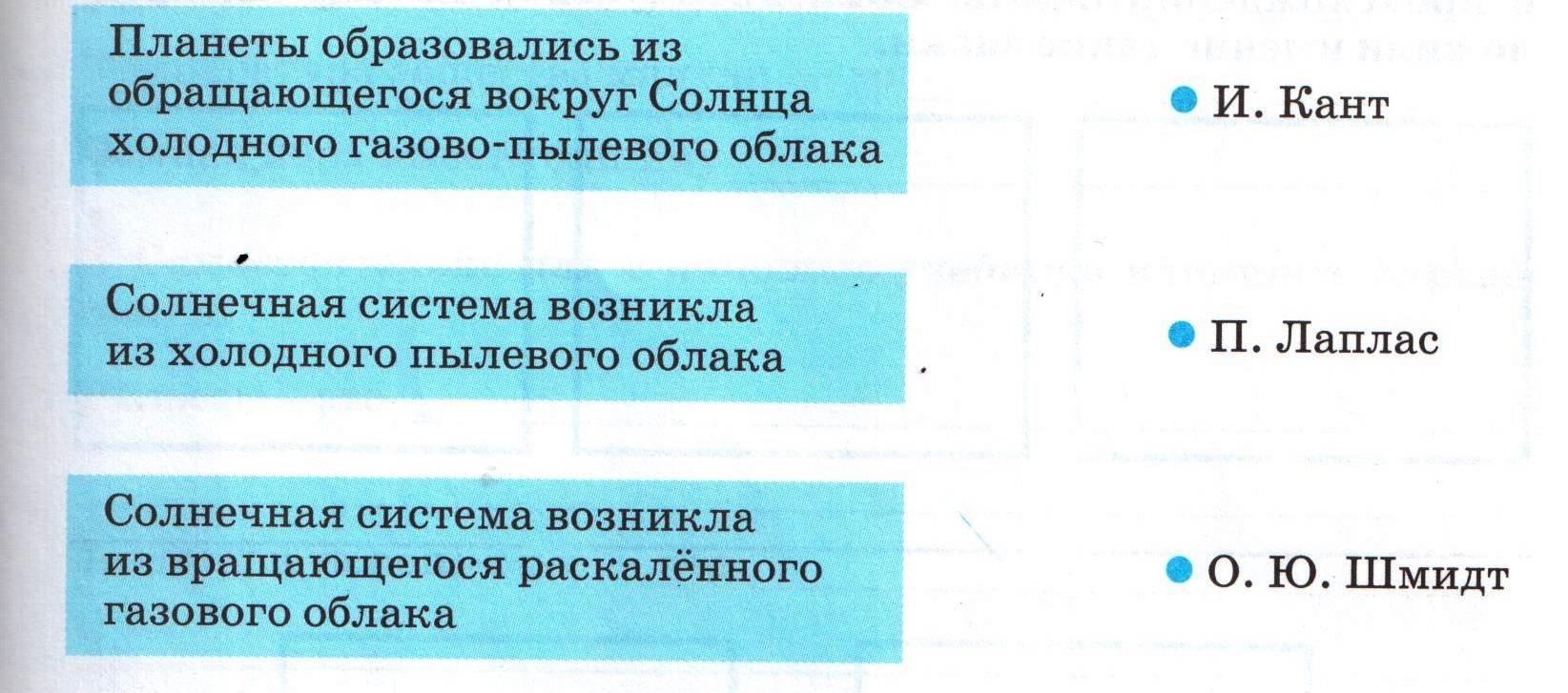 Пьер Лаплас
Жорж Бьюффон
Иммануил Кант
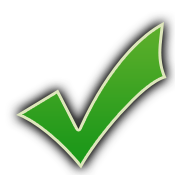 Отто Шмидт
Чья это гипотеза?
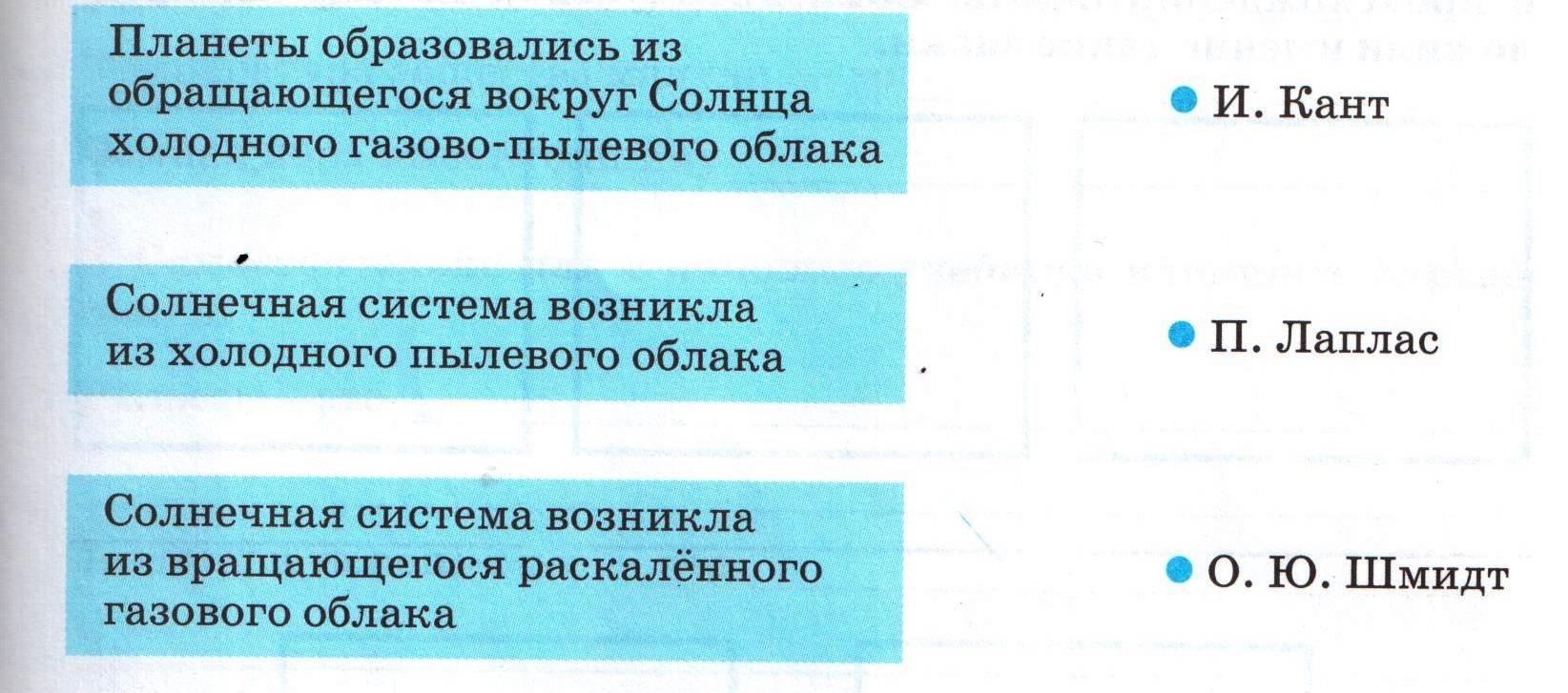 Пьер Лаплас
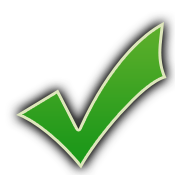 Жорж Бьюффон
Джемс Джинс
Отто Шмидт